Gaming Disorder
Die Weltgesundheitsorganisation (WHO) hat „Gaming Disorder“ als psychische Erkrankung ins ICD-11 aufgenommen

Forschungsdiagnose im DSM-5 „Internet gaming disorder (IGD)“

Prävalenz der Abhängigkeit von Videospielen in Deutschland Altersgruppe 12-25 Jahre: 5,7%
Gender Gap (8,4% bei jungen Männern; 2,9% bei jungen Frauen)

DAK Gesundheitsreport 2019 (Deutschland): (Quelle: http://bit.ly/2qbiWmv)
2,6 Millionen Beschäftigte zeigen ein auffälliges Nutzungsverhalten
400.000  Beschäftigte sind computerspielsüchtig
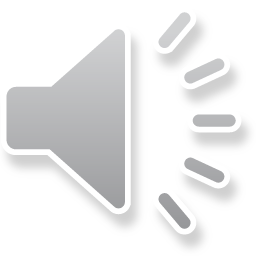 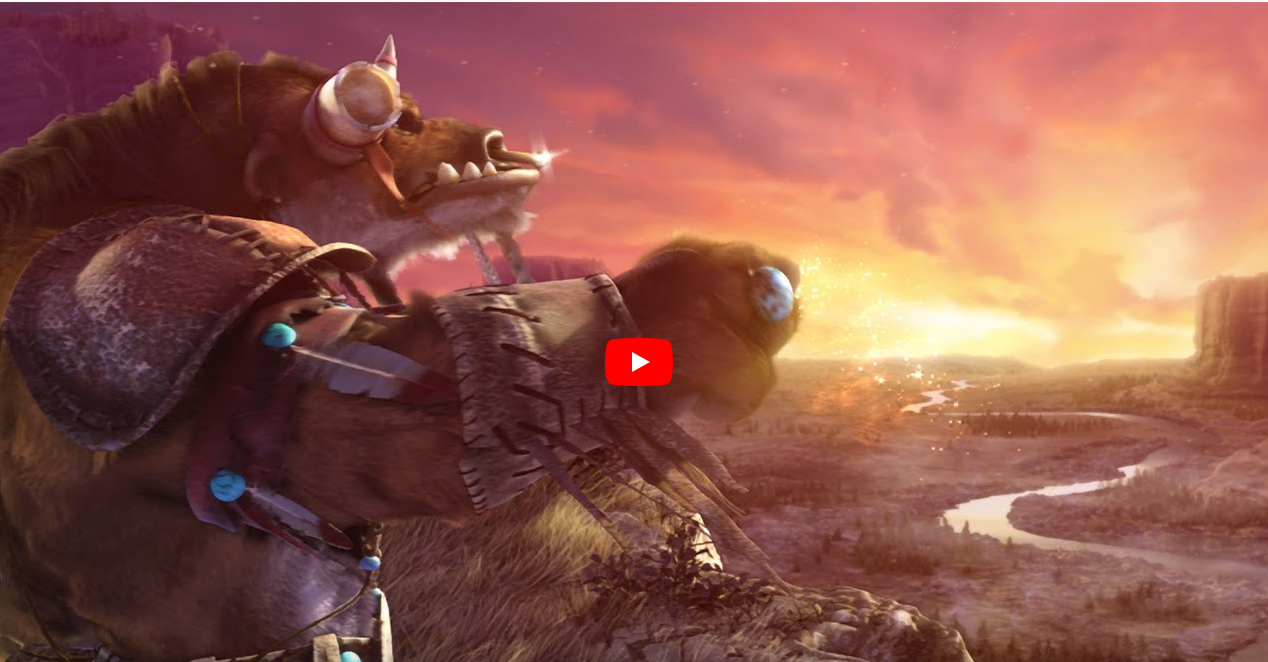 Online-Games:Spielgenres
Online-Rollenspiele
Strategiespiele
Battle Royale 
Shooter-Spiele
Sport- und Glücksspiele
Casual Games und Social Games
Das Video von World of Warcraft können Sie sich gerne im Anschluss an die Präsentation ansehen. 
http://bit.ly/36tPFTR
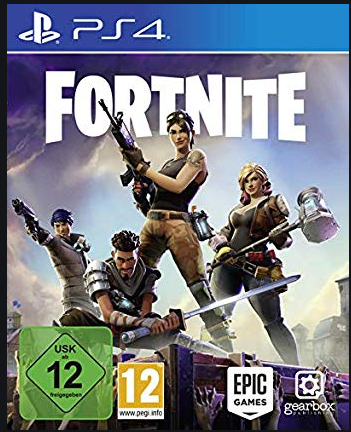 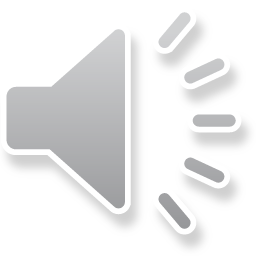 Quelle: https://amzn.to/2qyEYQl
Abhängigkeitsfaktoren: Welche Spielbestandteile machen abhängig und warum?
Aktive Teilnahme/Beeinflussung des Spielverlaufes
Grad der Identifikation mit der Spielfigur: Avatar (Sanskrit: „Inkarnation des Göttlichen“)
„Hochleveln“
Aufenthaltsdauer im Spiel
Spielimmanentes Belohnungssystem
Begegnung mit anderen Menschen (Internet – interpersonal)
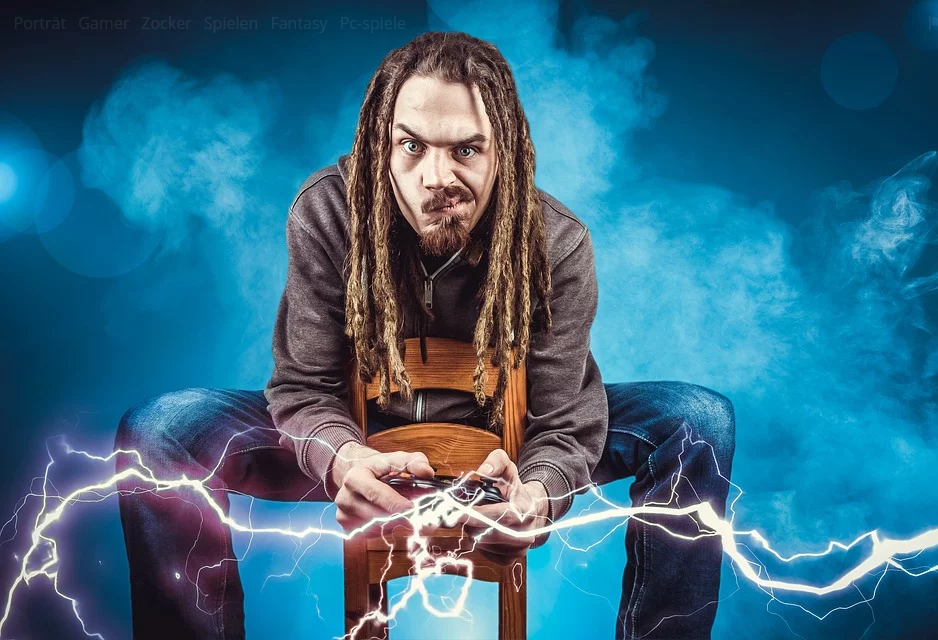 Quelle: https://pixabay.com/de/photos/portr%C3%A4t-gamer-zocker-spielen-3163518/
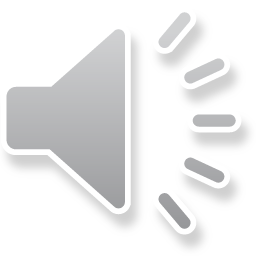